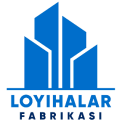 “Қўзиқорин етиштиришни ташкил этиш"
Лойиҳа тавсифи
Лойиҳа манзили
Лойиҳанинг иқтисодий кўрсаткичлари
Лойиҳанинг харажатлар тақсимоти
Қўзиқорин оқсилга бой маҳсулот бўлиб, ҳатто бу модда унинг таркибида гўштга нисбатан бир неча баробар кўпроқ. Тўйим-лилиги ва озуқавийлиги-га кўра РР ва D витамин-ларининг улкан захира-си, фойдали микроэле-ментлар, руҳ, темир, молибден, кумуш, мис ва кобальт билан тўйинган. Шу сабабдан биргина оқ қўзиқорин гўшт, картошка ва бошқа сабзавотлар ўрнини бемалол боса олади. Лойиҳа қуввати йилига: 24 000 кг
Қашқадарё вилояти, Қарши шаҳри
Қўзиқорин етиштириш
Ўз-ўзини қоплаш (PP)
Бино қуриш
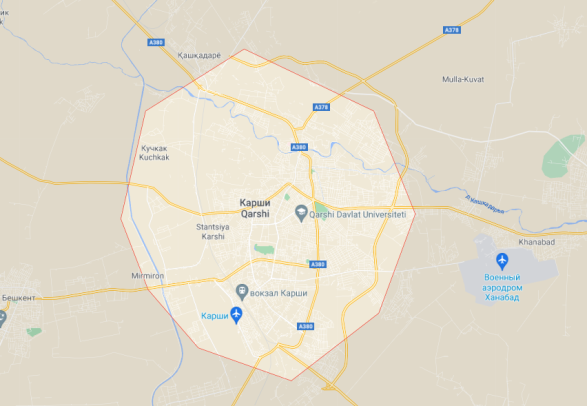 0,0 минг
  $
29 ой
Ички даромадлилик даражаси(IRR)
Айланма маблағ
Соф жорий қиймат (NPV)
Ускуналар
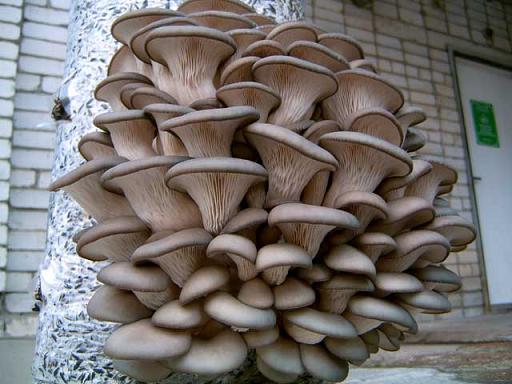 0,4 минг
   $
8,3 минг
   $
4.8 минг
     $
41,2%
Бошқа харажатлар
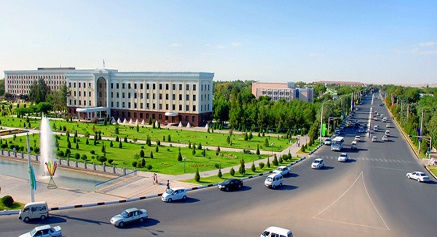 1,1 минг
   $
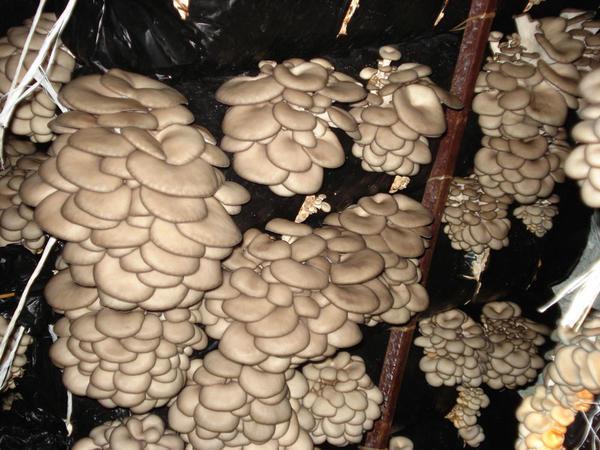 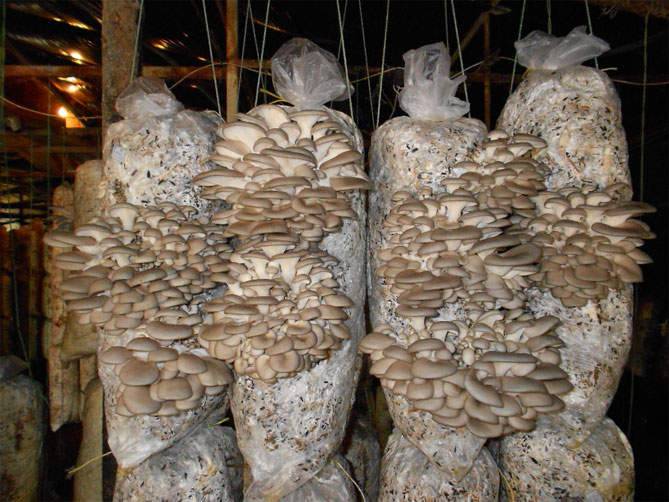 Ишчи ўрин сони
Ўз маблағи
6 нафар
0.0
Лойиҳа қиймати
Минг $
9,8
Ишга тушиш вақти
Банк кредити
Минг $
2021-2022
9,8
Минг $